Datové schránky právnických osobPodepisování písemností
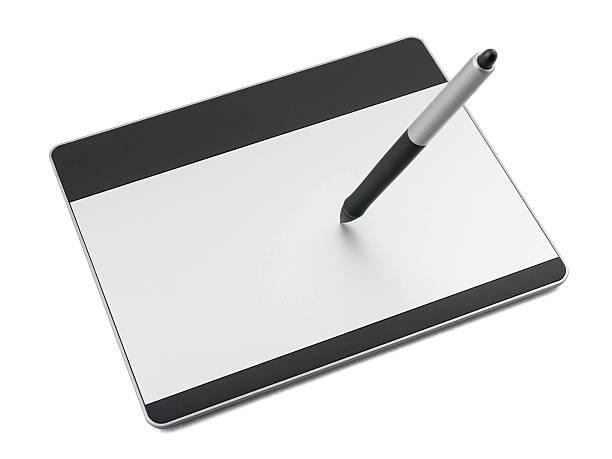 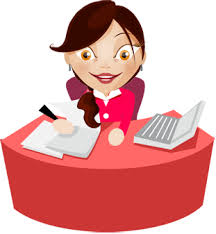 Datové schránky (DS) v právním řádu ČR:

zákon č. 300/2008 Sb., o elektronických úkonech a autorizované konverzi dokumentů (ZEÚ)

zákon č. 261/2021 Sb., kterým se mění některé zákony v souvislosti s další elektronizací postupů orgánů veřejné moci 
- novela zákona 300/2008 Sb., kterým byla zakotvena povinnost DS pro všechny právnické osoby
Zřízení (DS) - https://www.datoveschranky.info
Právnickým osobám, které DS nebudou mít zřízenou na základě vlastní iniciativy k 1. 1. 2023, bude DS zřízena automaticky Ministerstvem vnitra (MV), a to nejpozději do 31. 3. 2023. I po 1. 1. 2023 lze rovněž DS zřídit na základě žádosti.

Doporučuji neodkládat zřízení DS

Žádost lze podat:
osobně, na kterémkoliv kontaktním místě veřejné správy – Czech POINT,
písemně přímo na MV prostřednictvím předepsaného elektronického formuláře Formulář musí být opatřen ověřeným podpisem statutárního zástupce, nebo opatřen uznávaným elektronickým podpisem
Vyřízení žádosti a přístup do DS
V případě kladného vyřízení žádosti obdrží oprávněné osoby (členové statutárního orgánu) přístupové údaje, a to do datové schránky fyzické osoby, nebo prostřednictvím pošty.
První přihlášení, a to na webové stránky https://www.mojedatovaschranka.cz, a to prostřednictvím doručeného uživatelského jména a hesla.
V případě vícero oprávněných osob disponuje každá osoba svými vlastními přístupovými údaji.
Datová schránka je zpřístupněna prvním přihlášením oprávněné osoby, nejpozději však patnáctým dnem po dni doručení přístupových údajů těmto osobám
1 právnická osoba = 1 DS = 1 identifikátor DS (adresa)
1 právnická osoba může mít více oprávněných osob
Doručování do DS
Dodání datové zprávy (DZ) - k dodání datové zprávy do datové schránky dochází v podstatě bezprostředně po jejím odeslání odesilatelem 
Doručení DZ - datová zpráva je doručena buď okamžikem, kdy se do datové schránky přihlásila první oprávněná osoba po jejím dodání (čas dodání a doručení je pak vyznačen v doručence datové zprávy), nebo tzv. fikcí doručení, ke které dochází v případě, že se ve lhůtě 10 dnů ode dne dodání datové zprávy do datové schránky nepřihlásí žádná z oprávněných osob (výjimka v případech, kdy je vyloučeno náhradní doručení)
Notifikace o dodání DZ – oznámení o doručení datové zprávy prostřednictvím SMS nebo emailu (pozor na správné nastavení)
Komunikace s orgány veřejné správy (OVS) – OVS mají povinnost doručovat primárně prostřednictvím DS – judikatura k neplatnému doručování
Odesílání datových zpráv
Odesílat datové zprávy lze jak orgánům veřejné správy, tak fyzickým a právnickým osobám, které mají DS
§ 18 odst. 2 ZEÚ uvádí, že úkon učiněný oprávněnou osobou prostřednictvím datové schránky má stejné účinky jako úkon učiněný písemně a podepsaný, ledaže jiný právní předpis nebo vnitřní předpis požaduje společný úkon více osob. Toto ustanovení tedy zakládá dvojí právní fikci, a to fikci písemnosti a fikci podpisu dokumentu podaného orgánu veřejné moci prostřednictvím datové schránky.
Procesní dokument (dotační žádost, návrh na zahájení řízení apod.) - Podání učiněné prostřednictvím datové schránky není třeba při komunikaci s orgány veřejné moci elektronicky podepisovat, nejedná-li se o podání činěné více osobami (např více účastníků na stejné procesní straně). 
Hmotněprávní dokument (v podstatě přílohy podání/žádosti) musí být podepsány v souladu se stanovami a lze předpokládat nutnost elektronického podpisu či autorizované konverze dokumentu, není-li umožněn prostý sken dokumentu
Podepisování písemností – jednání za právnickou osobu
Hmotněprávní – právní úkony činěné dle hmotněprávního právního předpisu (např. občanský zákoník)

Procesněprávní – právní úkony dle procesního předpisu (nejčastěji úkony v některém typu řízení (správní řízení, občanské právní řízení apod.)

Zastoupení – na základě plné moci
Hmotněprávní jednání za právnickou osobu
Činění úkonů v souladu se způsobem jednání uvedeným ve stanovách a veřejném rejstříku (smlouvy vč. veřejnoprávních, čestná prohlášení apod.)

Udělení plné moci (i procesní)
Procesní jednání za právnickou osobu
činění úkonů v řízeních před orgány státní správy a samosprávy
neplatí pravidla dle stanov 
správní řízení (dotační řízení) - zákon č. 500/2004 Sb., správní řád - § 30 - Jménem právnické osoby činí úkony ten, kdo je k tomu oprávněn v řízení před soudem podle zvláštního zákona (zvláštním zákonem je zákon č. 99/1963 Sb., občanský soudní řád)
občanský soudní řád - § 21 - za právnickou osobu jedná:
člen statutárního orgánu; tvoří-li statutární orgán více osob, jedná za právnickou osobu předseda statutárního orgánu, popřípadě jeho člen, který tím byl pověřen
její zaměstnanec (člen), který tím byl statutárním orgánem pověřen
DOTAZY ?
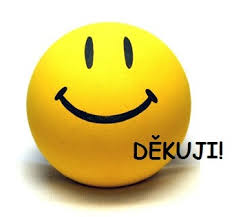